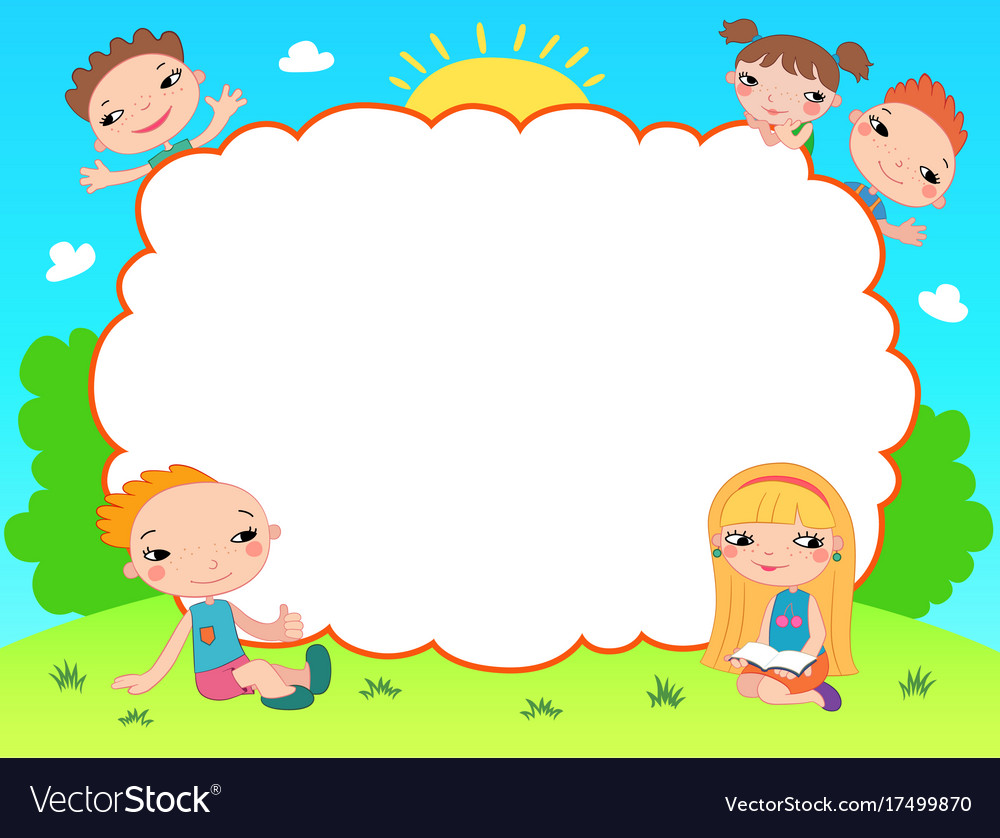 CHÀO MỪNG CÁC CON ĐẾN VỚI TIẾT HỌC VẦN
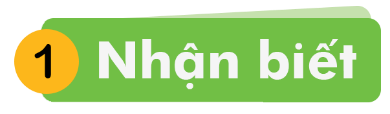 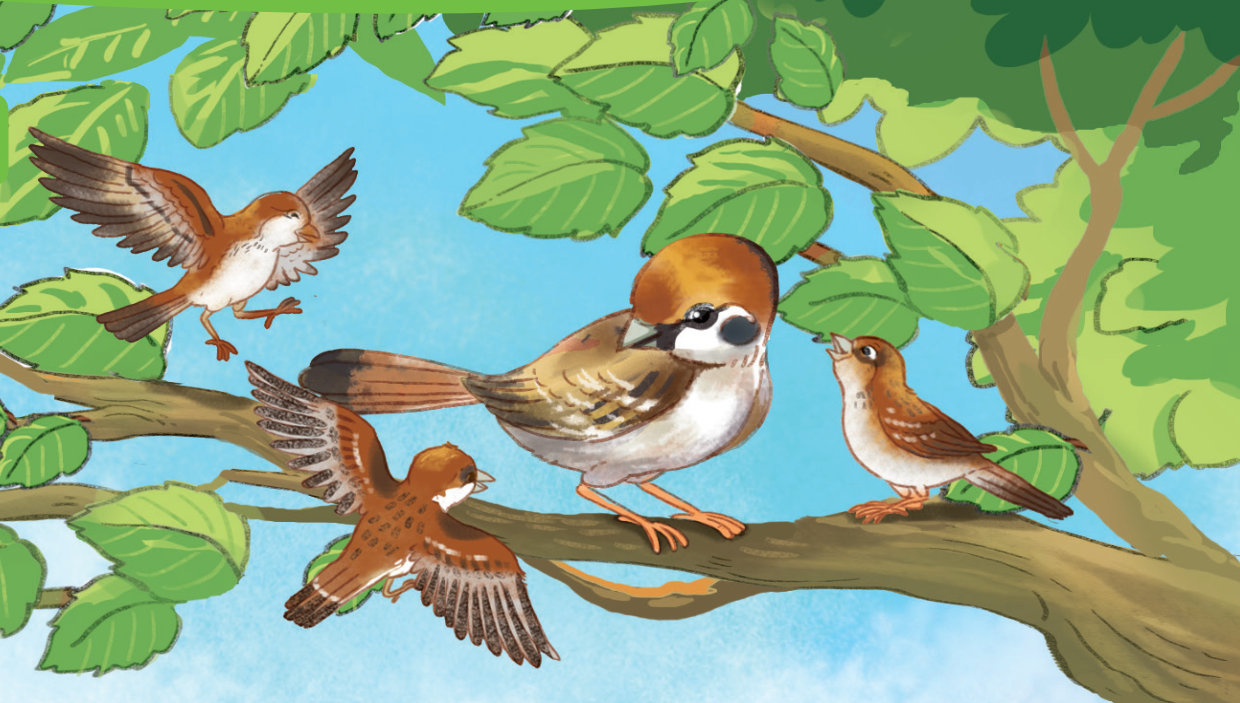 mẹ.
r
r
ríu
s
r
r
ra
rít
r
bên
ríu
r
r
Bầy
s
sẻ
non
r
r
s
Bài 21: 
R  r  S  s
[Speaker Notes: 更多模板请关注：https://haosc.taobao.com]
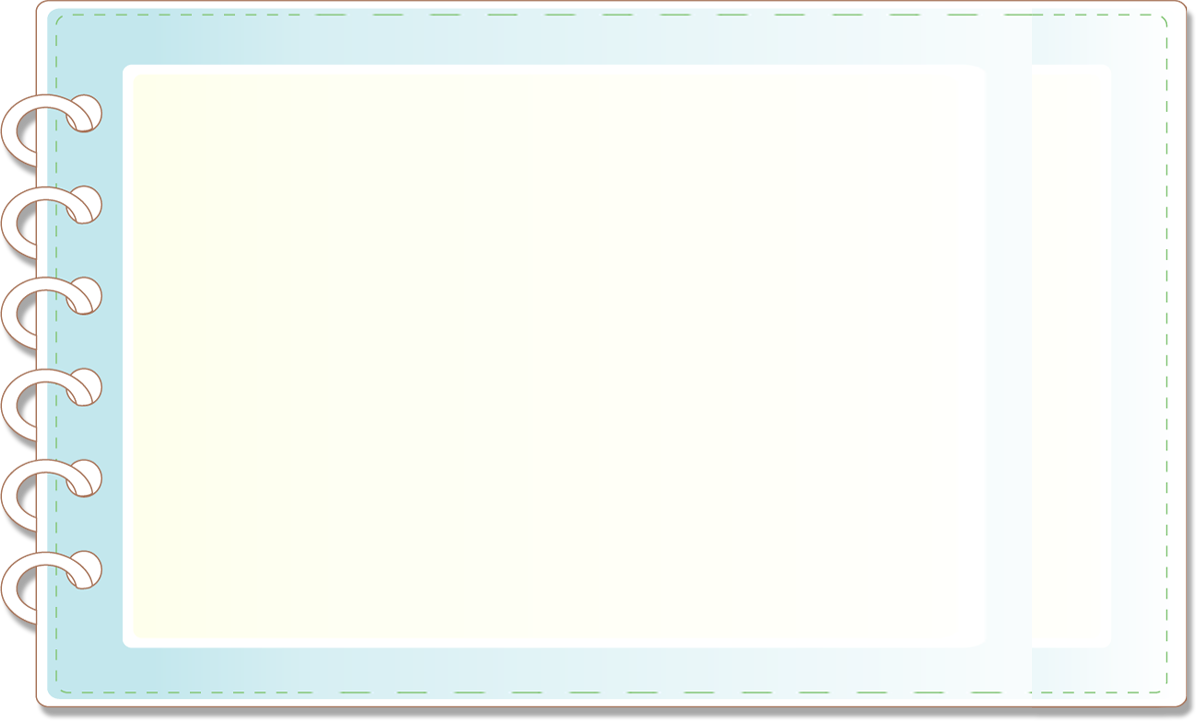 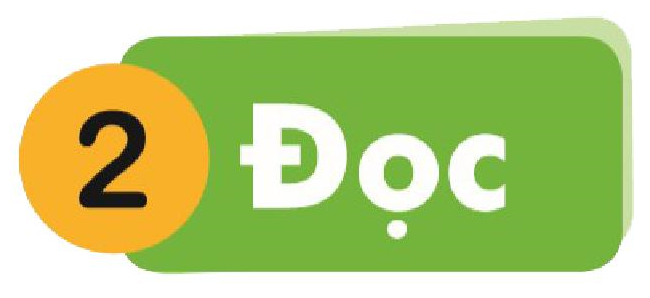 r
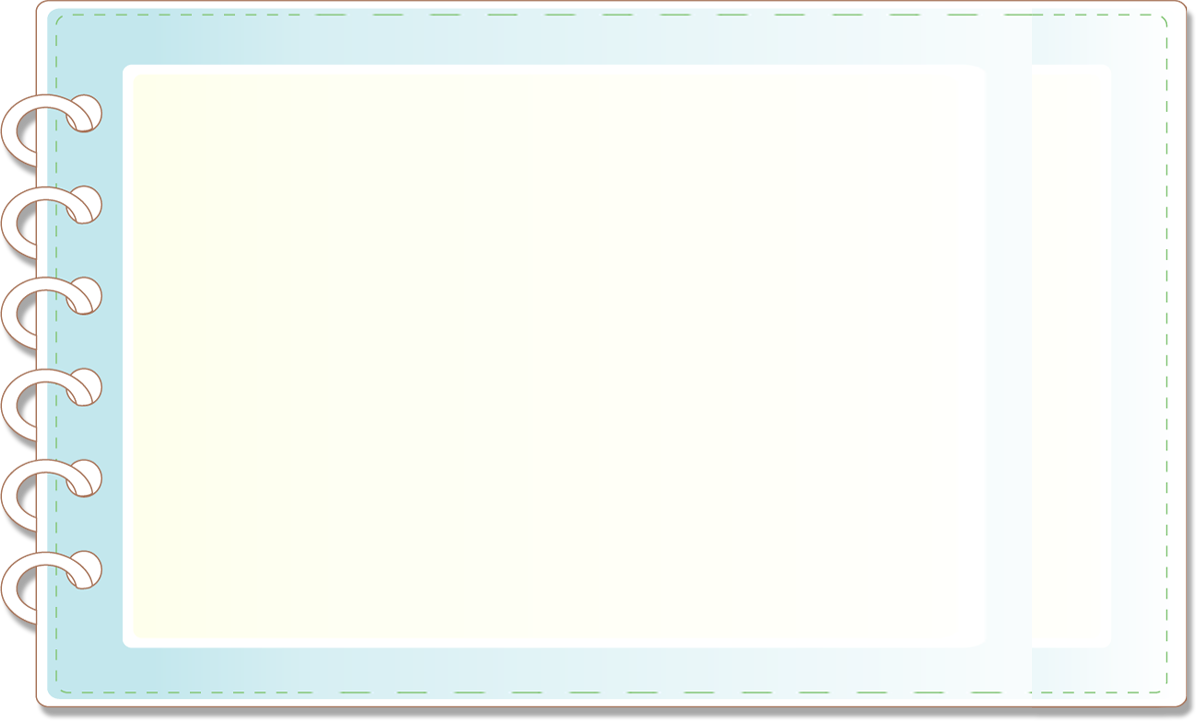 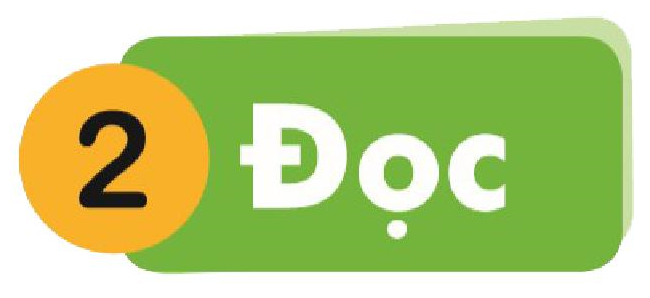 s
r
s
r
a
s
e
sẻ
ra
r
r
r
s
s
rạ    rế     rổ
sả    sẽ    sò
s
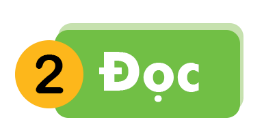 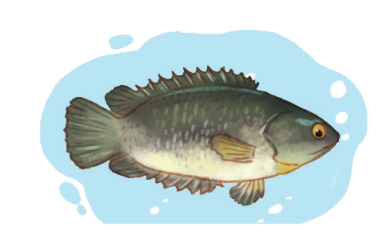 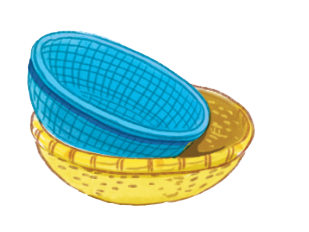 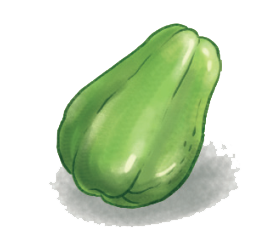 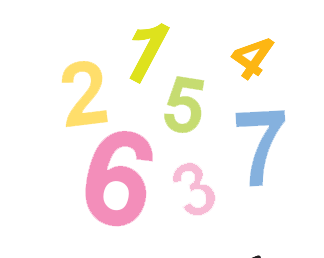 rổ rá
rổ rá
cá rô
cá rô
su su
su su
chữ số
chữ số
r
s
r
a
s
e
ra
sẻ
rạ    rế     rổ
sả    sẽ    sò
cá rô
su su
chữ số
rổ rá
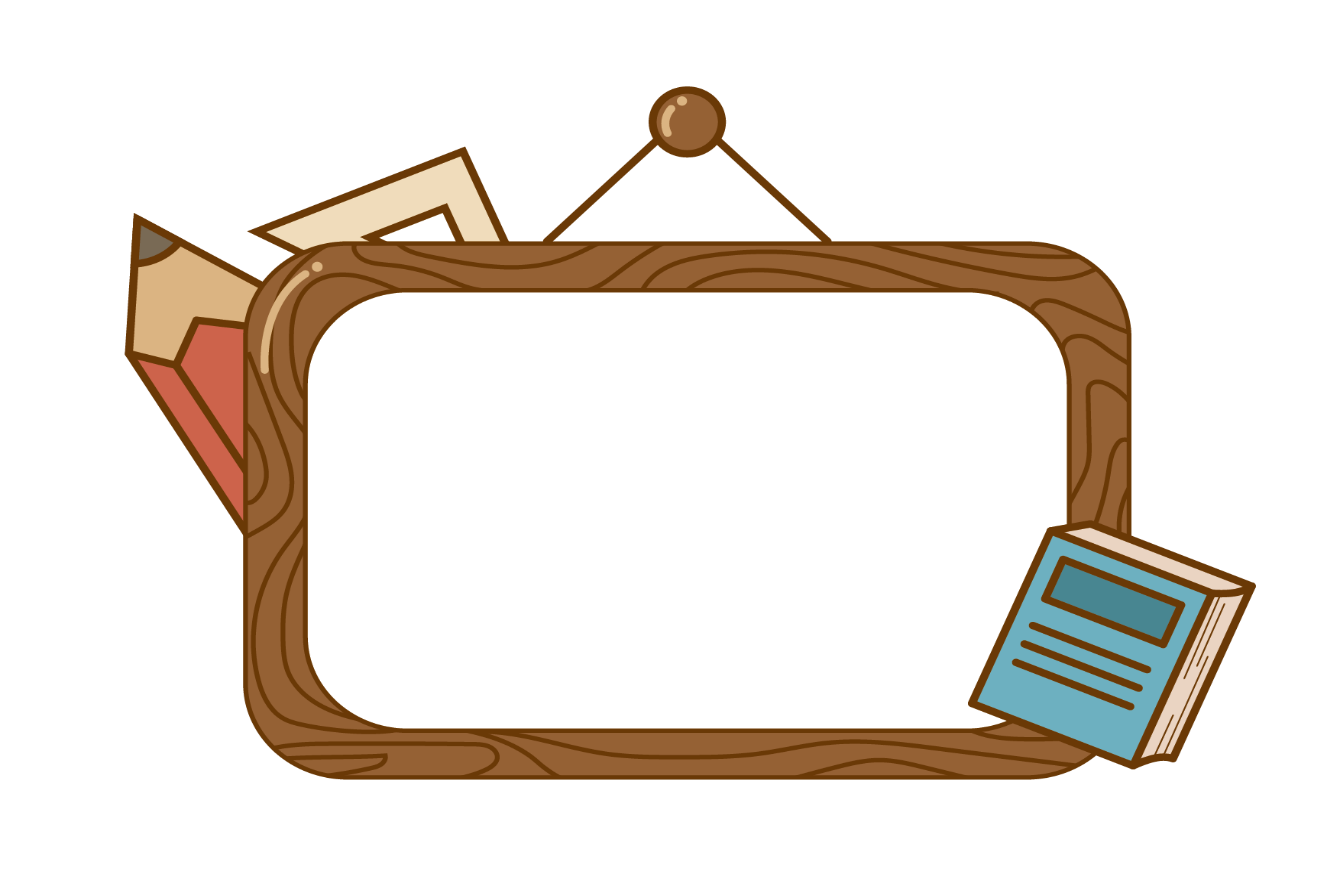 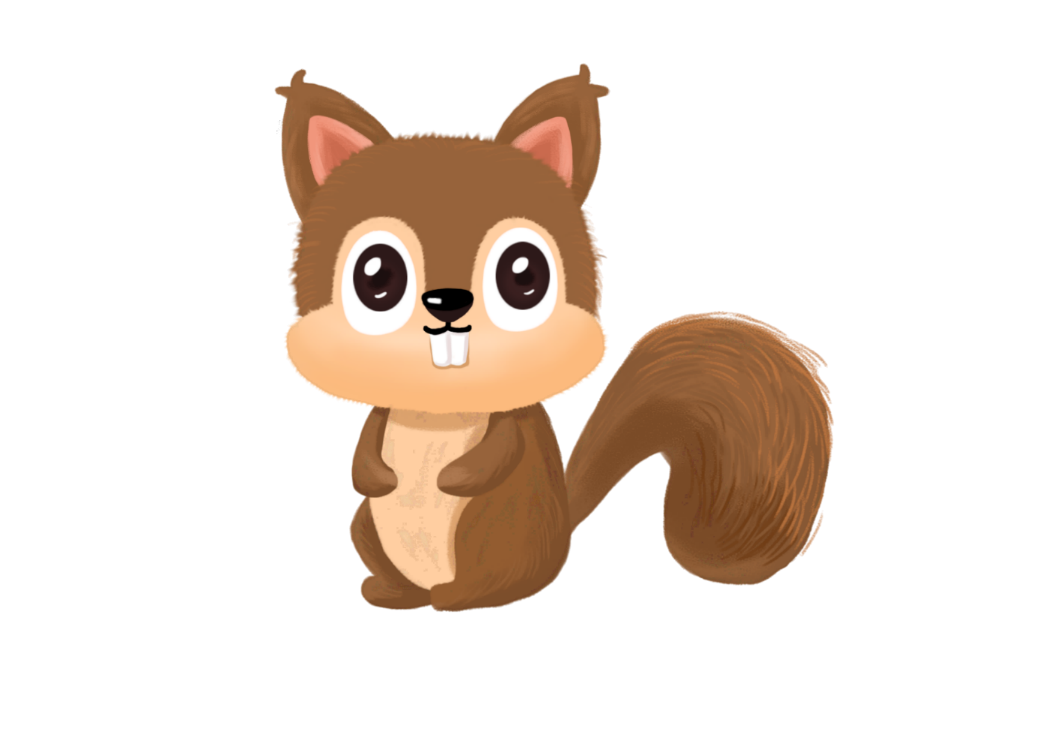 Tô và viết
r
r
s
r
r
Chợ có gà ri, cá rô, su su. Chợ có cả rổ rá.
s
Cảm ơn
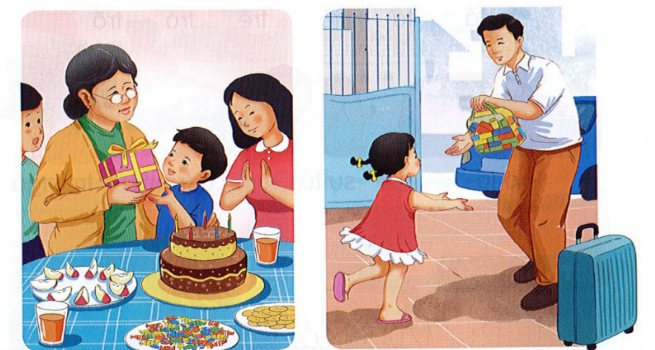 Con cảm ơn bố! Con thích món quà này lắm.
Cháu cảm ơn bà vì 
món quà ạ!
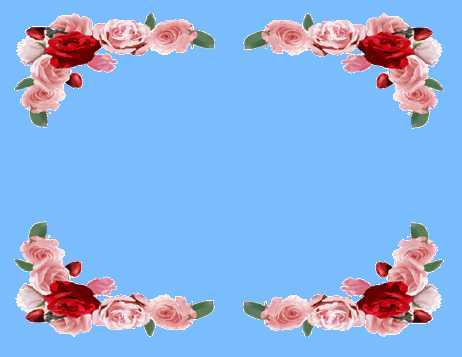 Củng cố
Vừa rồi các con học âm gì?